TPC detector DST event viewer
Alexander Krylov (LHEP)
Email: avkrylov@jinr.ru
Oleg Rogachevsky (LHEP)
Viktor Krylov (LNP)
Introduction
There are various methods for monitoring the engineering, network and computer systems of the experiment. As a rule, they have a common name for all - Event Display . The operator of the facility must receive comprehensive information about the progress of the experiment in a clear and intuitive form.
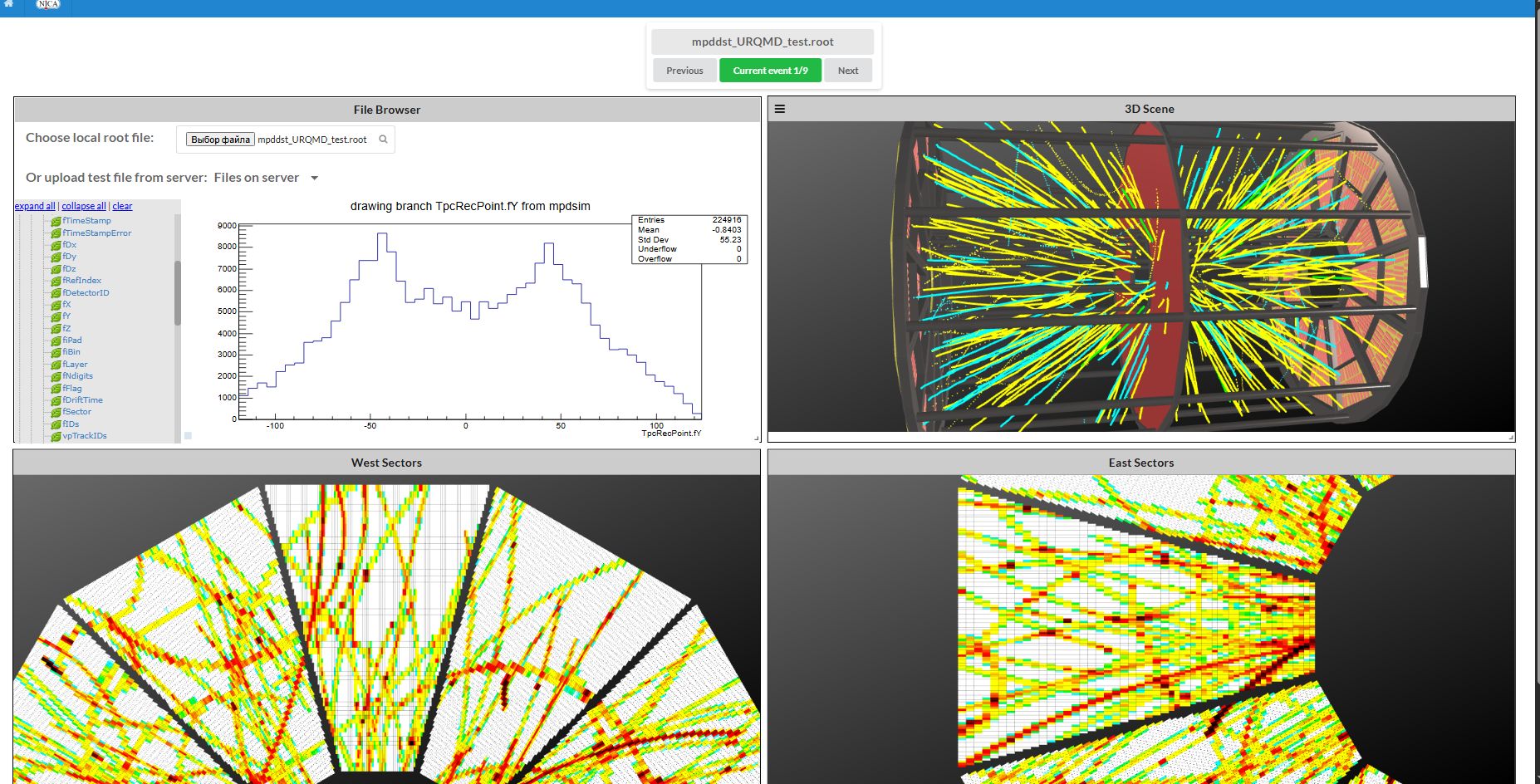 2
Introduction
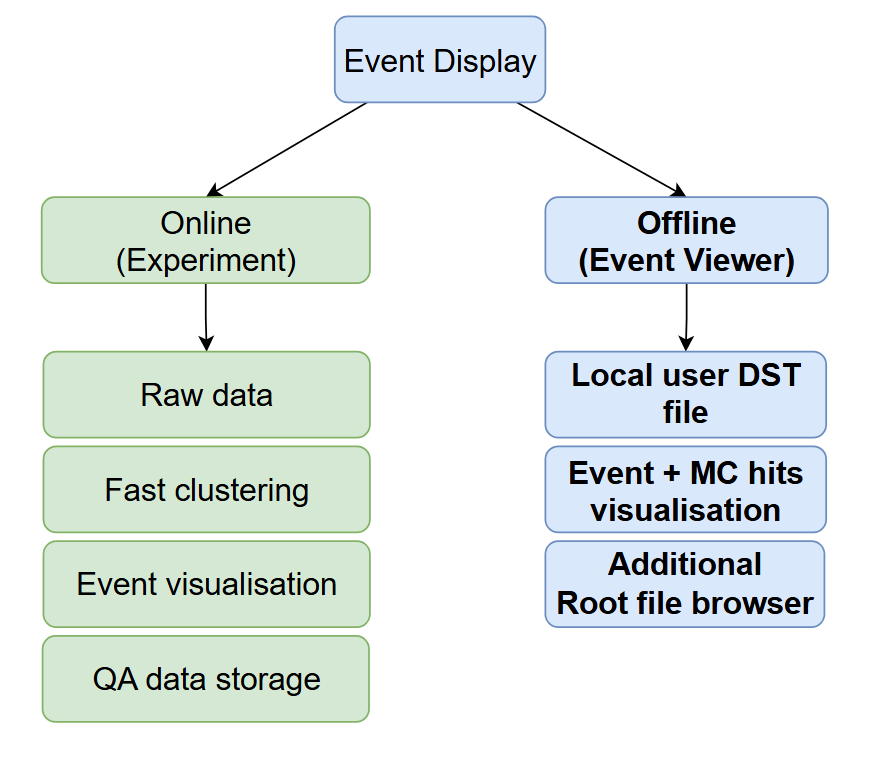 Event Display will work during experiment and also in offline mode.
Experiment (online):
Raw experiment data as input
Fast clustering
Current event visualisation
Storting QA data histograms
Offline:
Local DST files as input
Choosed event visualisation
Additional Root File Browser
3
Event Display client side
All the geometry and event visualisation is done on the client side;
Client Side presents this data through interactive components like sensor information and event visualization.
As a result, during offline work, the client does not have to wait for the file to be uploaded to the server and can start working with it immediately
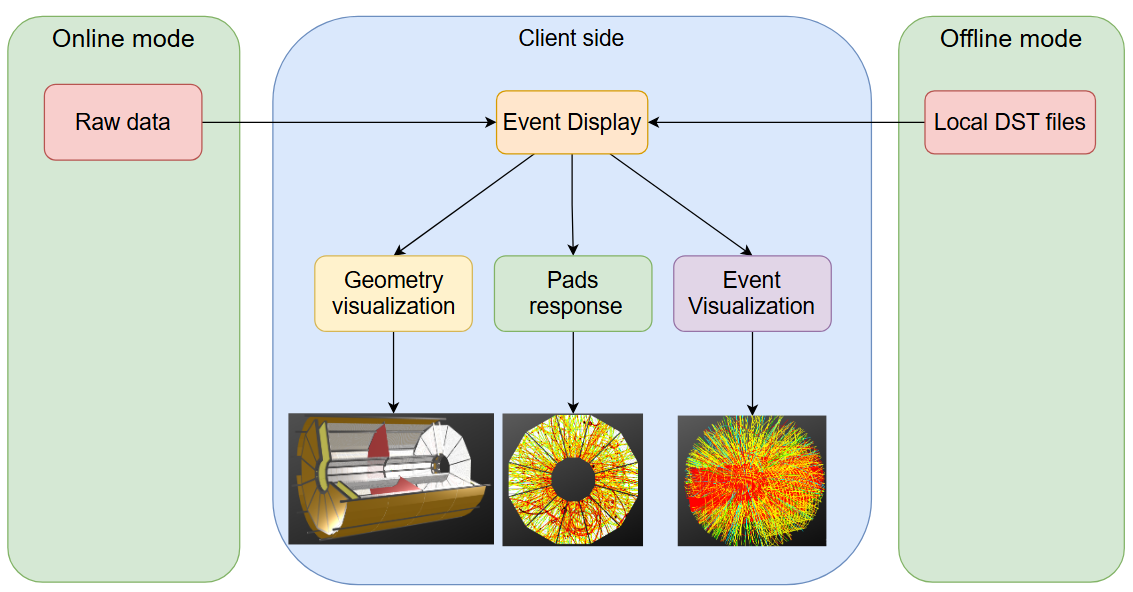 4
Current mpddst format
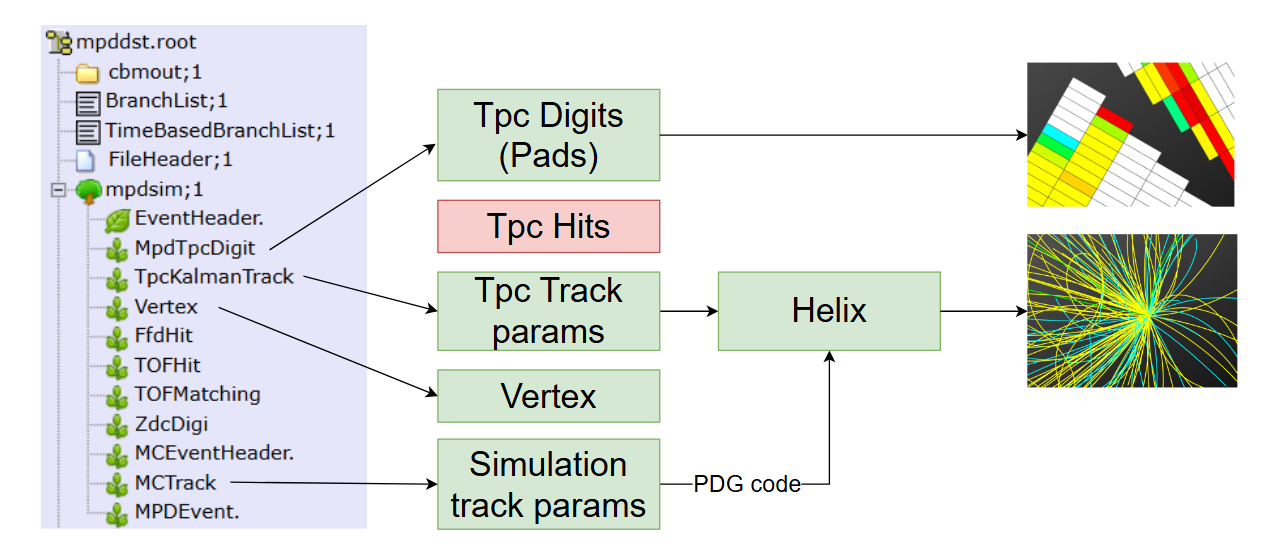 5
Full mpddst format
6
Add reconstructed hits
To add TPC reconstructed hits add line 

tpcClus->SetPersistance(kTrue)

In runReco.C macros
runReco.C macros for mpdroot v25.03.25
7
Event Viewer design
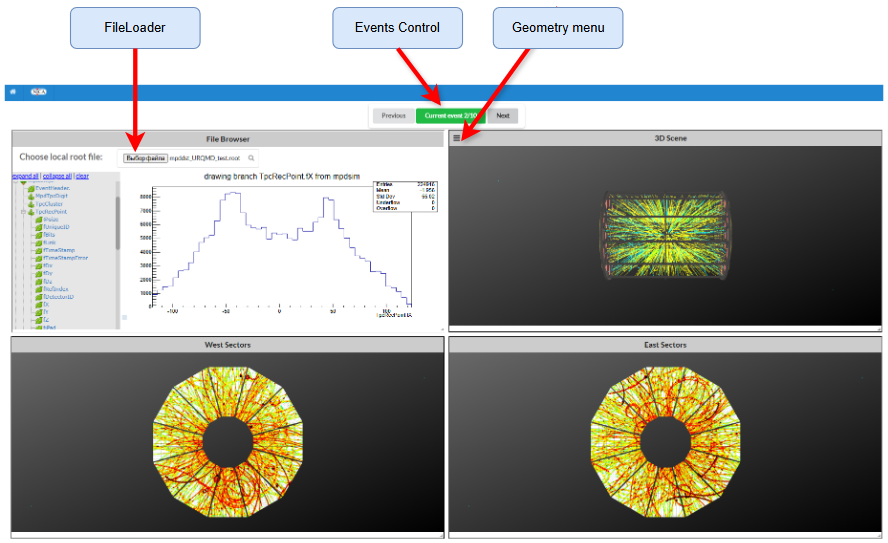 8
Detector geometry visualisation
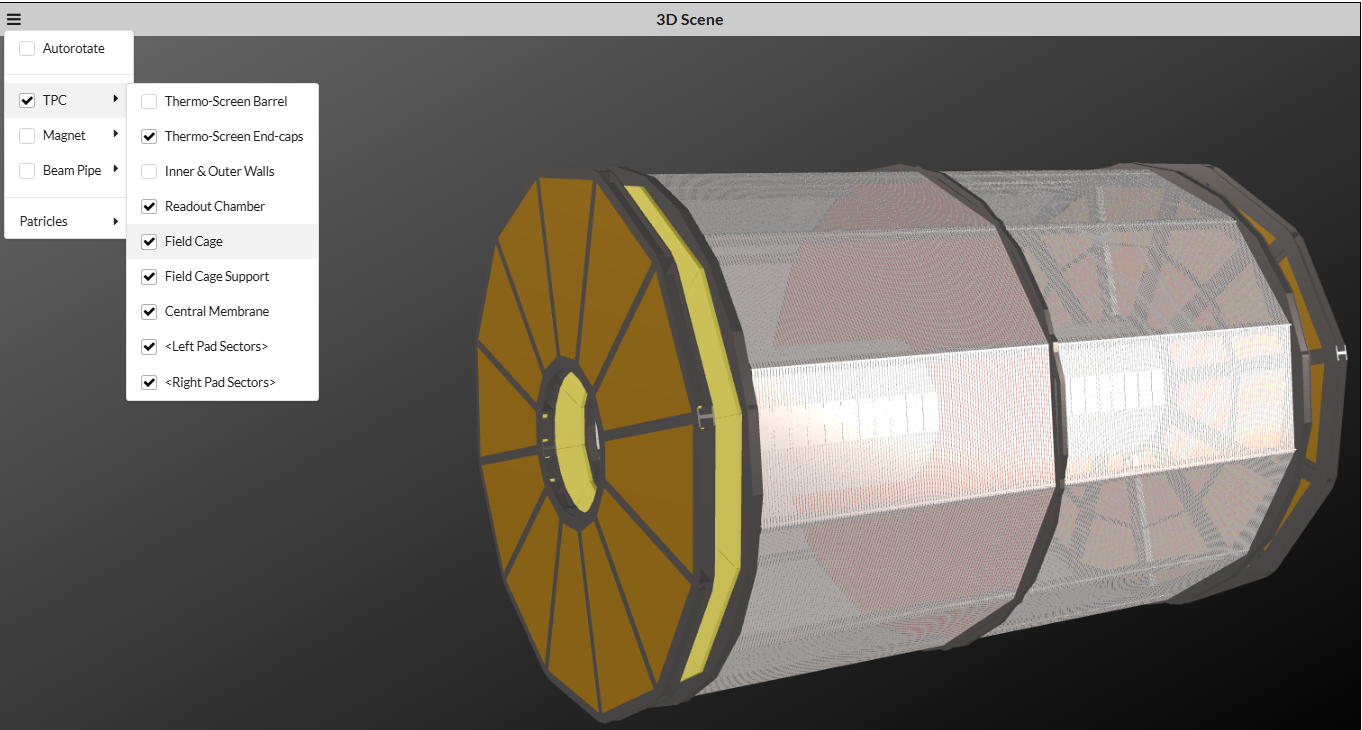 Detector geometry stores on server side and is received by the client upon the first connection. 
Geometry are simplified for drawing speed purposes.
Different part of detector can be enabled and disabled at the user request.
Also 3D scene has a possibility to move and rotate viewpoint in all 3 axes.
9
TPC pad response
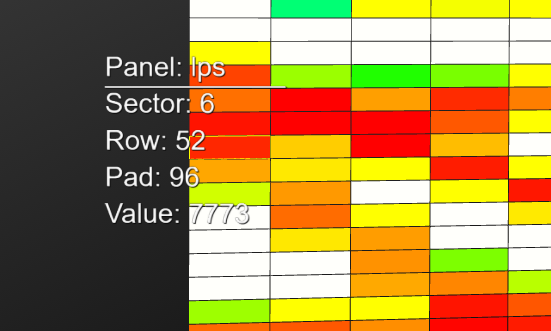 TPC pads for west and east endcup sectors.
Each TPC pad has cumulative charge value for the whole event.
User can zoom in (wheel) and move (right mouse pressed) through the different sectors and see the choosed pad information (left ctrl pressed)
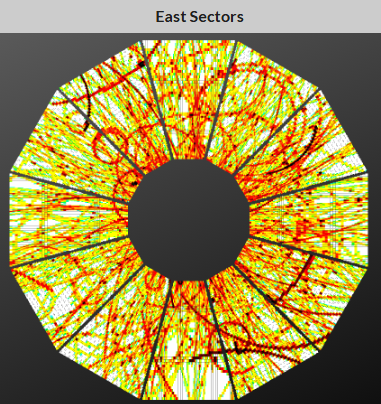 10
TPC Hits visualisation
TPC Hits – reconstructed 3D points inside TPC detector

Can be visualised ONLY if TpcRecPoint branch are in DST file.

Hits are visualized for one event.
11
TPC Hits additional MC information
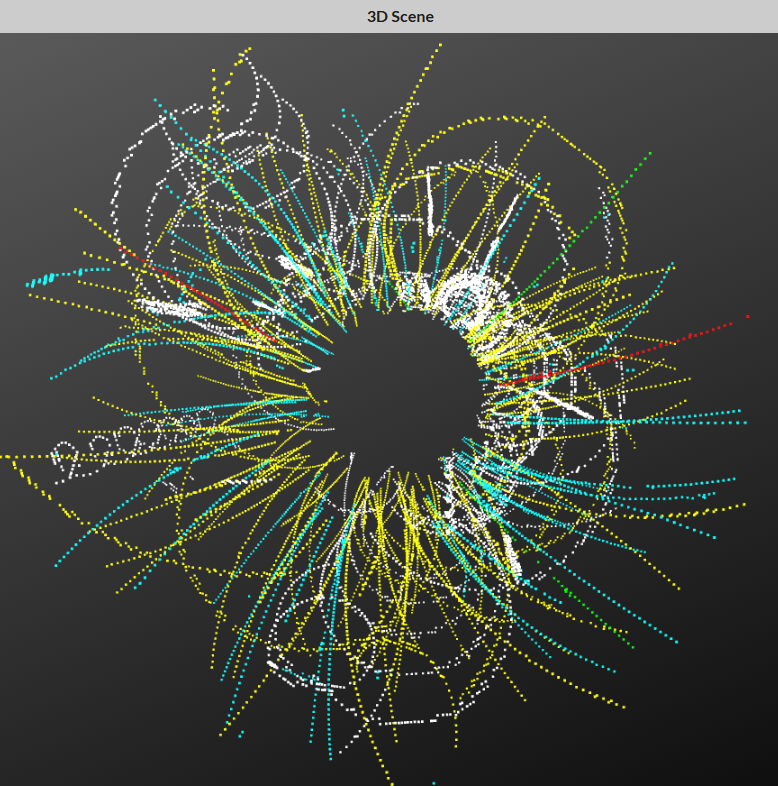 While using simulation data reconstructed TPC hits has reference to MonteCarlo track (MCTrack branch) they are from.
Using that information it is possible to distinguish different patricles by its pdg code and visualize it in different colors.
Used colors:
Protons (2212) -> cyan
Pions (211) -> yellow
Kaons (321) -> green
Leptons (11, 13) -> red
Other -> white
12
TPC Tracks visualisation
TPC tracks – reconstructed kalman tracks inside TPC detector (TpcKalmanTrack branch).
Two methods to draw tracks:
If TPC hits (the TpcRecPoints branch) are enabled, then each Kalman track has its own hits, which are used to construct it as a line;
If no TPC hits included, to visualize each Kalman track its Helix representation is used.
During offline work there are information about pdg code of the reconstructed track. That information is used to distinguish different particles by colors (same as for TpcHits).
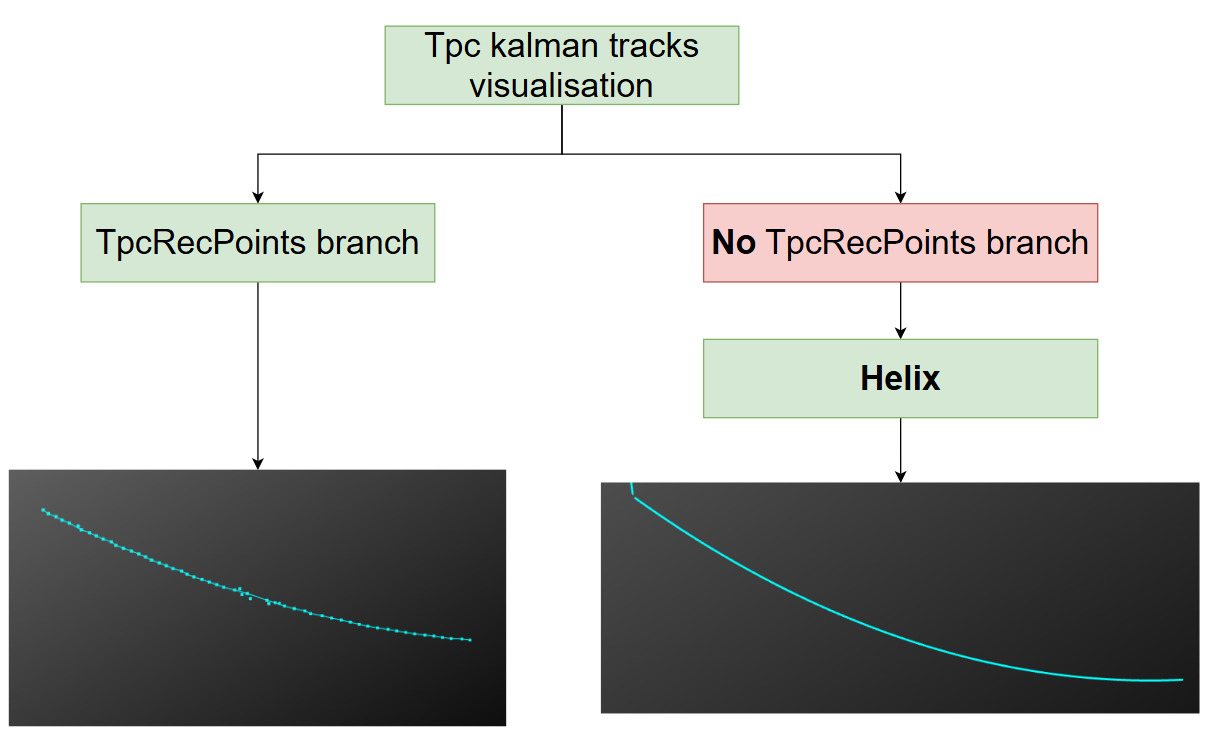 13
TPC Tracks visualisation
TPC tracks using Helix
TPC tracks by reconstructed TPC Hits
14
Root browser usage
JSROOT library has the possibility  to create root type FileBrowser for local client files;
Browser can visualise histograms and TTree branches information;
It is done with the help of HierarchyPainter and d3.js library.
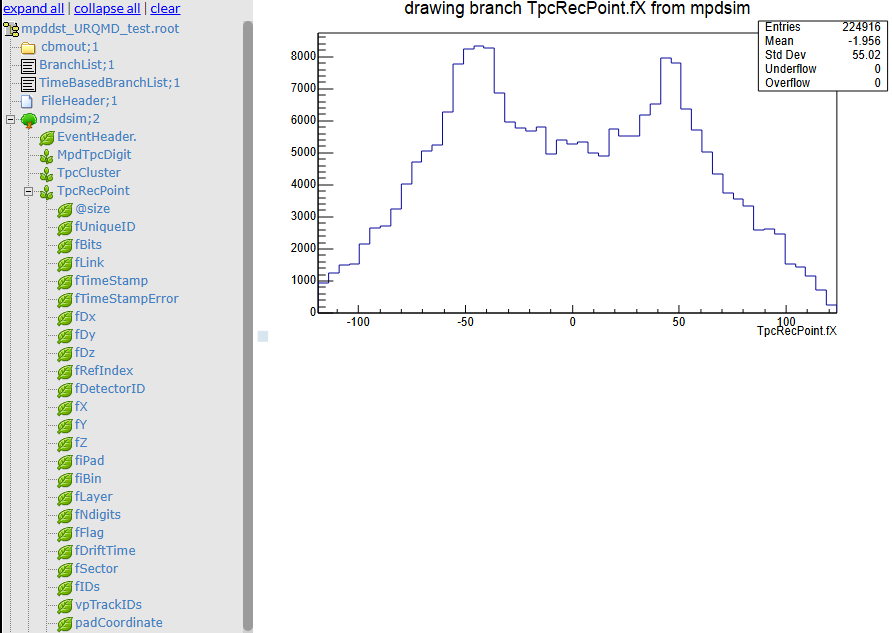 15
Used web technologies
16
Server side data handling (next step)
17
Summary
The client side of the event display has been updated to the newest technologies: BUN, Typescript and Modern Redux.
At the moment  it was implemented fully for the TPC detector. Other detectors will be added later.
Now the event display works with local DST files, using the JSROOT.
It is available from the mpdroot site (mpdroot.jinr.ru -> MPD visualization -> MPD Event Viewer).
18
MPD Software Development & Computing Team
Rogachevsky O. Coordinator
Krylov V., Krylov A. Online MPD Event Display 
Moshkin A., Pelevanyuk I. Mass Production 
Bychkov A. Detector Simulation 
Kuzmin V. Detector Alignment 
Podgainy D., Zuev M. Supercomputing 
Alexandrov E., Alexandrov I. Databases 
Balashov N.  Gitlab Support
Belecky P., Kamkin A. Acts Tracker
Busa J.  Build System
Hnatic S. Architecture
19
Thank you for your attention!
20
Helix inaccuracy
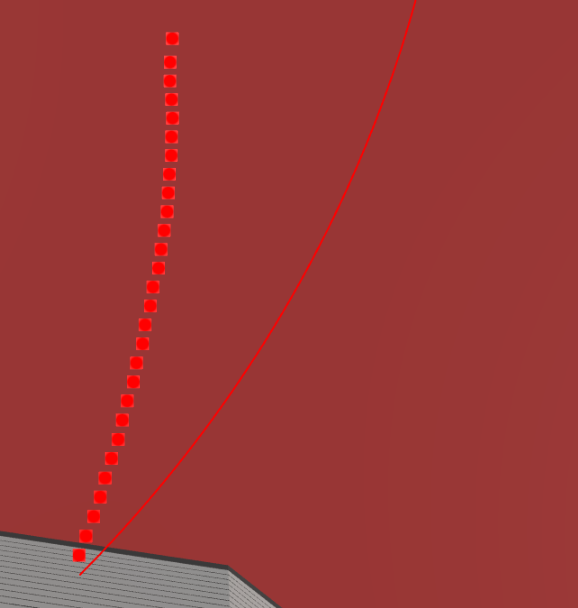 Helix representation of track does not take into account perticles ionization energy loss in TPC gas;
It means that track built by Helix function will not match with the original track exactly.
Sometimes that discrepancies can be quite big.
21
Client data flow scheme
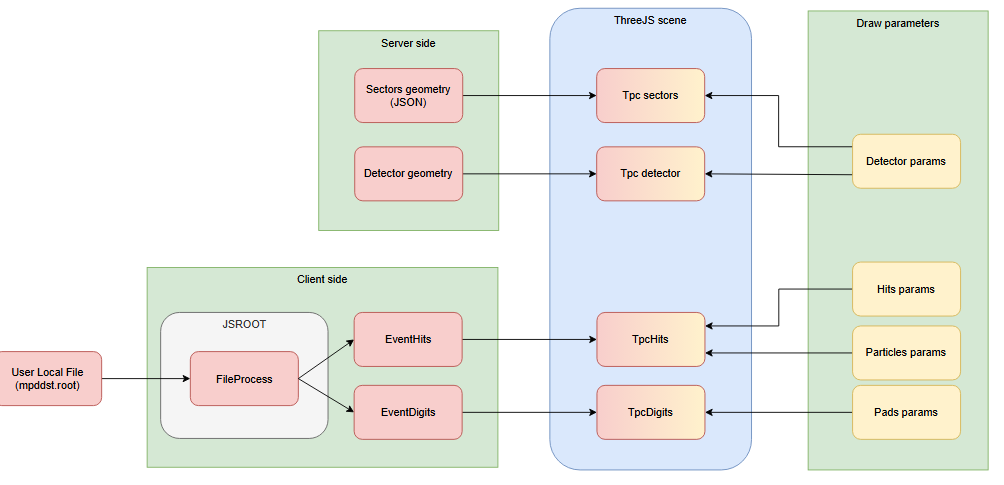 22
Event Broker
23
QA monitoring (server data only)
24
Introduction
Event Display focuses on visualizing individual particle collision events or interactions within detectors.

QA monitoring ensures the operational health and performance of the entire experimental setup, including detectors, electronics, and data acquisition systems.
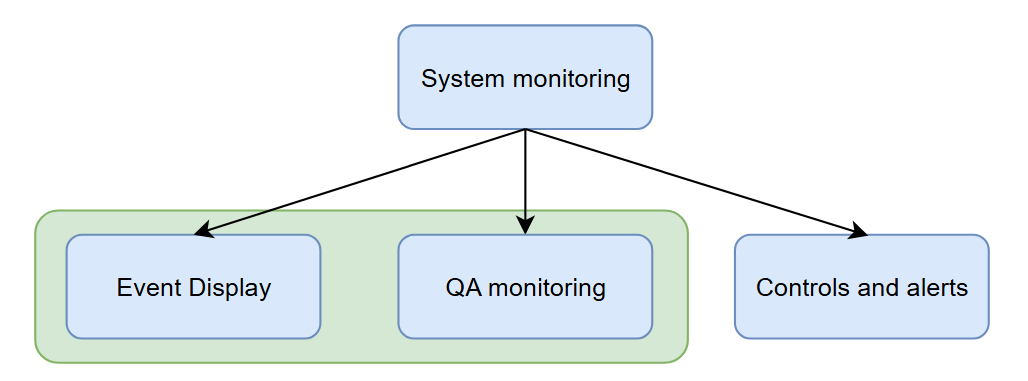 25